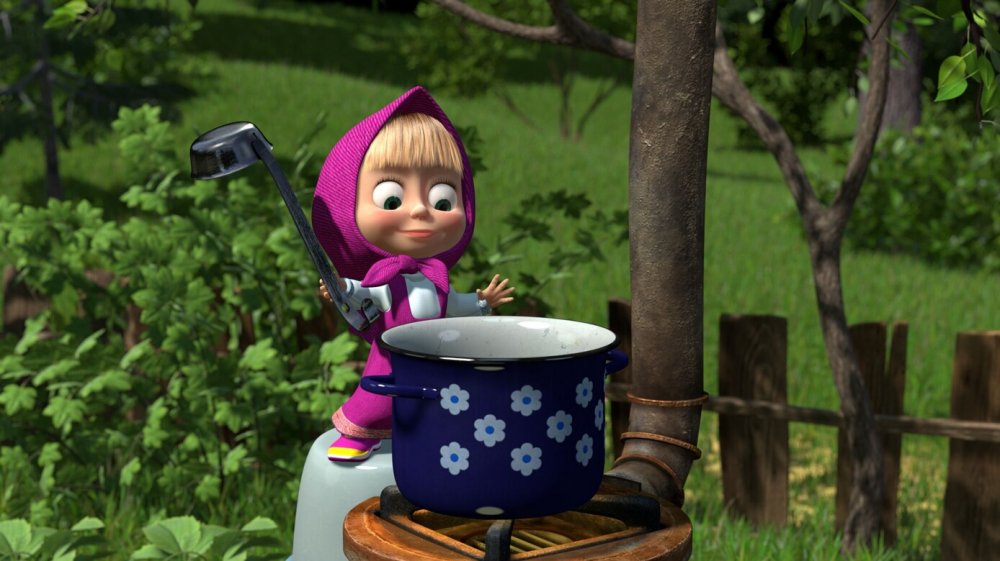 Для чого ми їмо?
Презентація до уроку 
Основи здоров ‘я, 2 клас
Вчитель: Воробець В.І.
Кожній людині необхідні продукти харчування
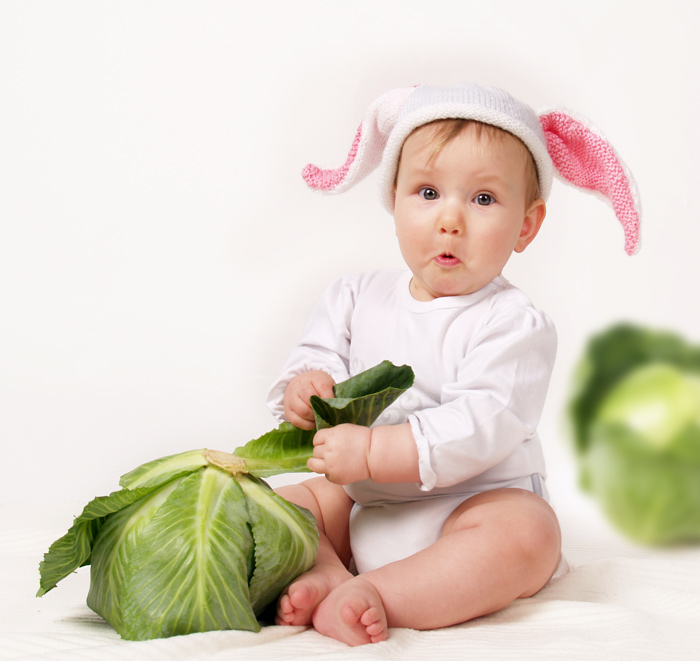 ПРОДУКТИ ХАРЧУВАННЯ
Сприяють нормальному росту і розвитку організму;
Джерело енергії;
Потрібні для виконання фізичної та розумової роботи;
Підвищують стійкість до хвороб;
Джерело вітамінів.
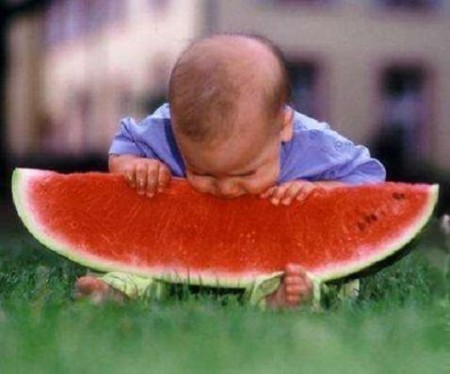 Їжа повинна бути:
Різноманітною;
Містити достатню кількість вітамінів;
Корисною.
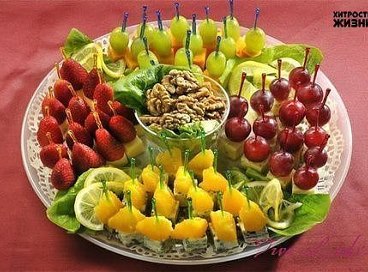 Вітаміни
Слово “Вітаміни” походить від латинського слова “Віта” – ЖИТТЯ.
Якщо вітамінів не вистачає, людина тяжко хворіє.

Вітаміни потрібні для нормального росту і розвитку дитячого організму.
Корисно вживати
Овочі;
Фрукти;
Каші;
Рибу;
Соки;
Молочні продукти.
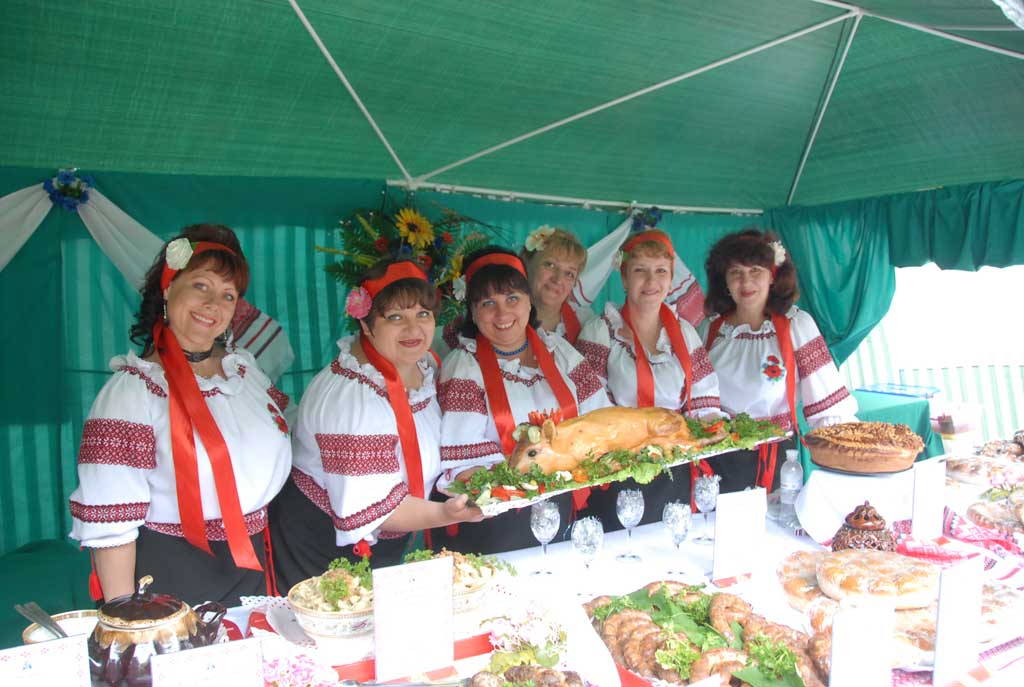 Найбагатша за вмістом вітамінів та 
найсмачніша УКРАЇНСЬКА КУХНЯ
Українці полюбляють борщ,вареники, голубці,
пампушки, сало,капусняк, огірки, квашену капусту, а напої з фруктів та меду відомі усьому 
Світу.
Борщ
Вареники
Паляниці, 
пампушки
Сало
Голубці
Узвар